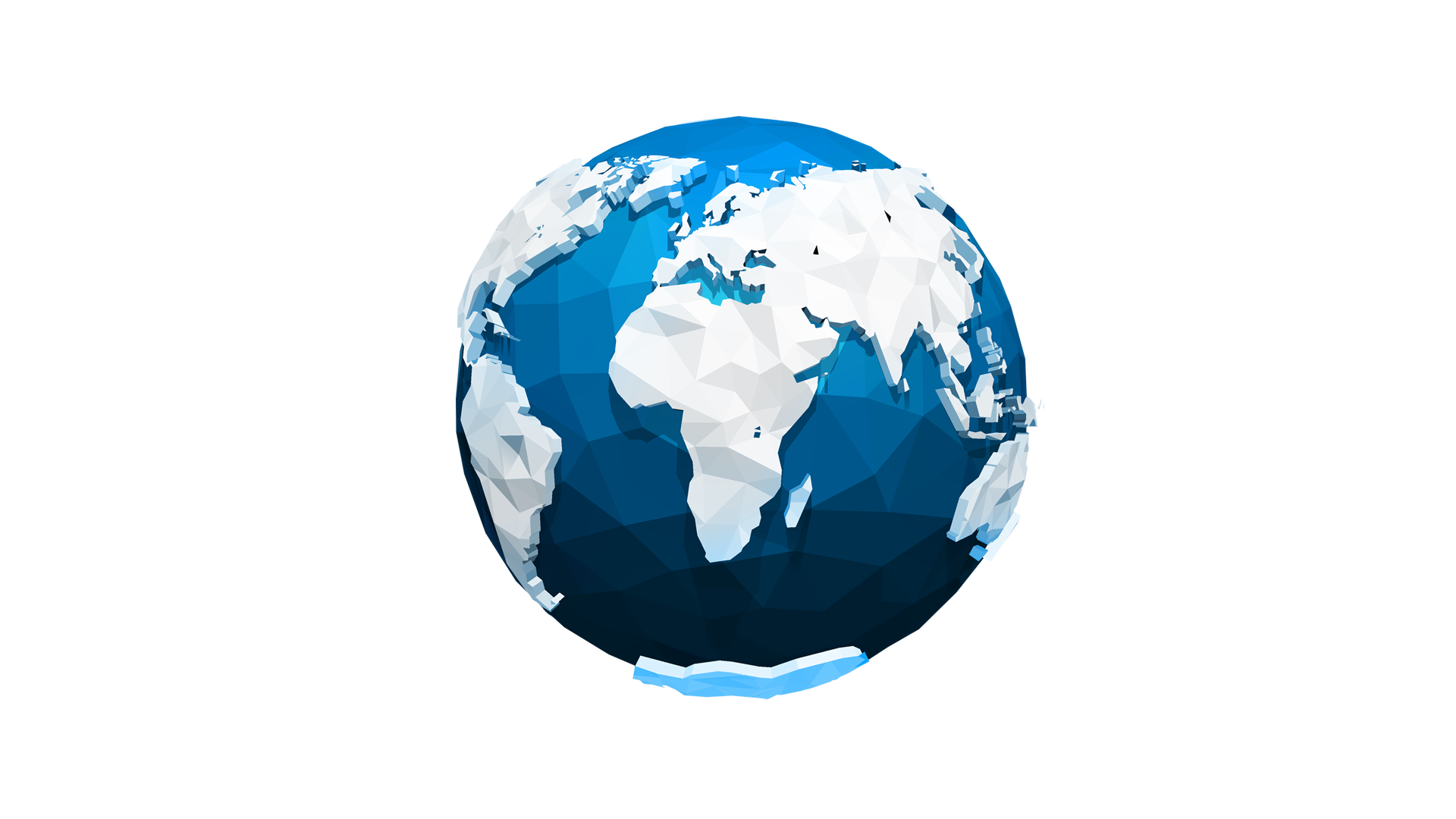 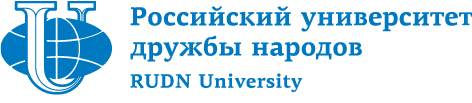 МЕДИЦИНСКИЙ ИНСТИТУТ
Прием в аспирантуру
Научная специальность 3.2.3. Общественное здоровье и организация здравоохранения, социология и история медицины (медицинские науки)

Программа аспирантуры «Общественное здоровье и здравоохранение»
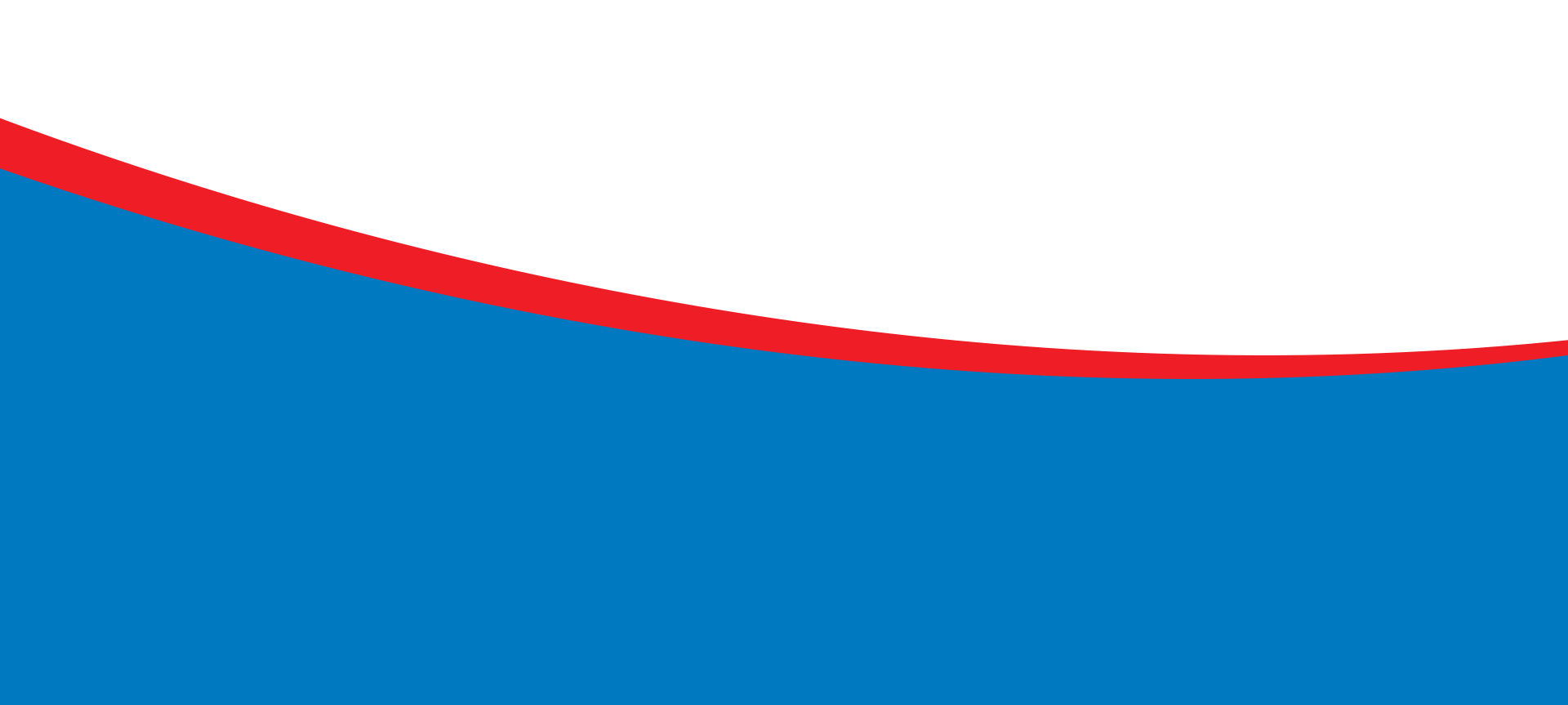 Виды профессиональной деятельности, к которым готовятся выпускники, освоившие программу аспирантуры «Общественное здоровье и здравоохранение»: научно-исследовательская деятельность в области медико-профилактического дела; преподавательская деятельность.
Направления исследований: 
Медико-социальные исследования здоровья и условий жизни различных групп населения, семей и семейной медицины в России и за рубежом 
Анализ и оценка процессов развития здравоохранения и первичной медико-санитарной помощи в связи с развитием рыночных отношений и страховой медицины
Руководитель направления подготовки: доктор фармацевтических наук, профессор по специальности «общественное здоровье и здравоохранение» 
Фомина Анна Владимировна 
fomina-av@rudn.ru
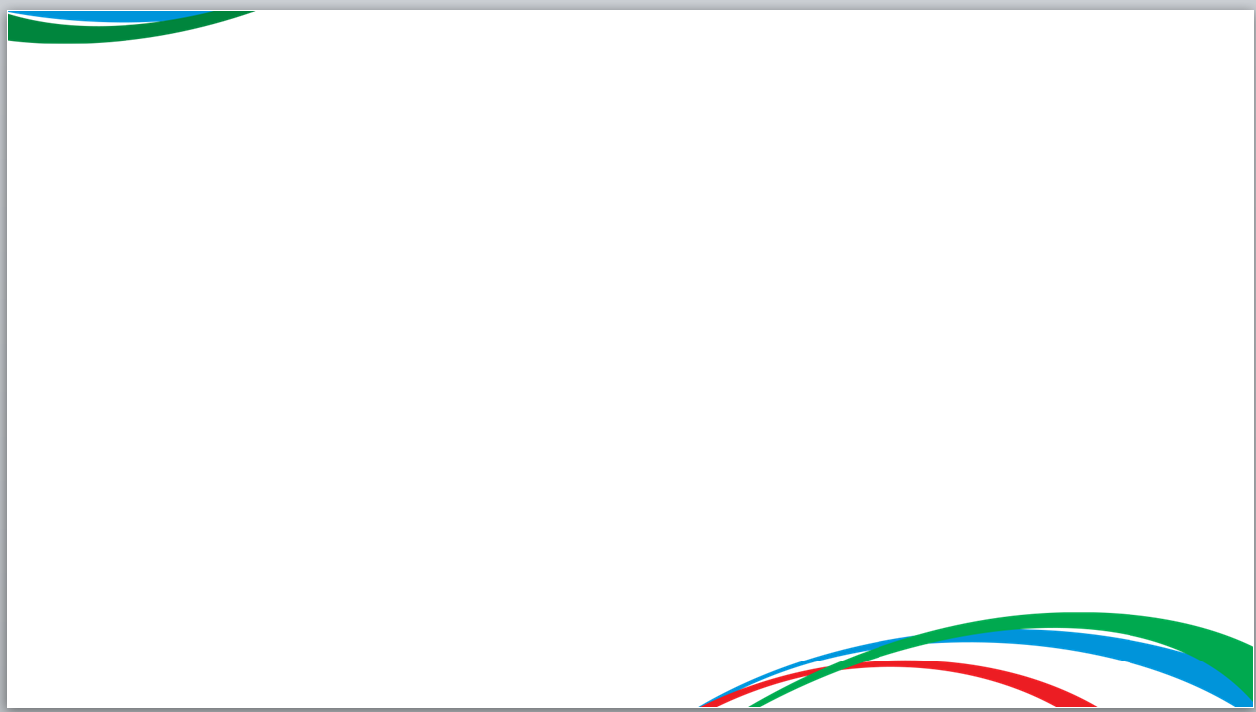 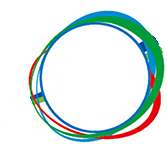 02
Вступительные испытания
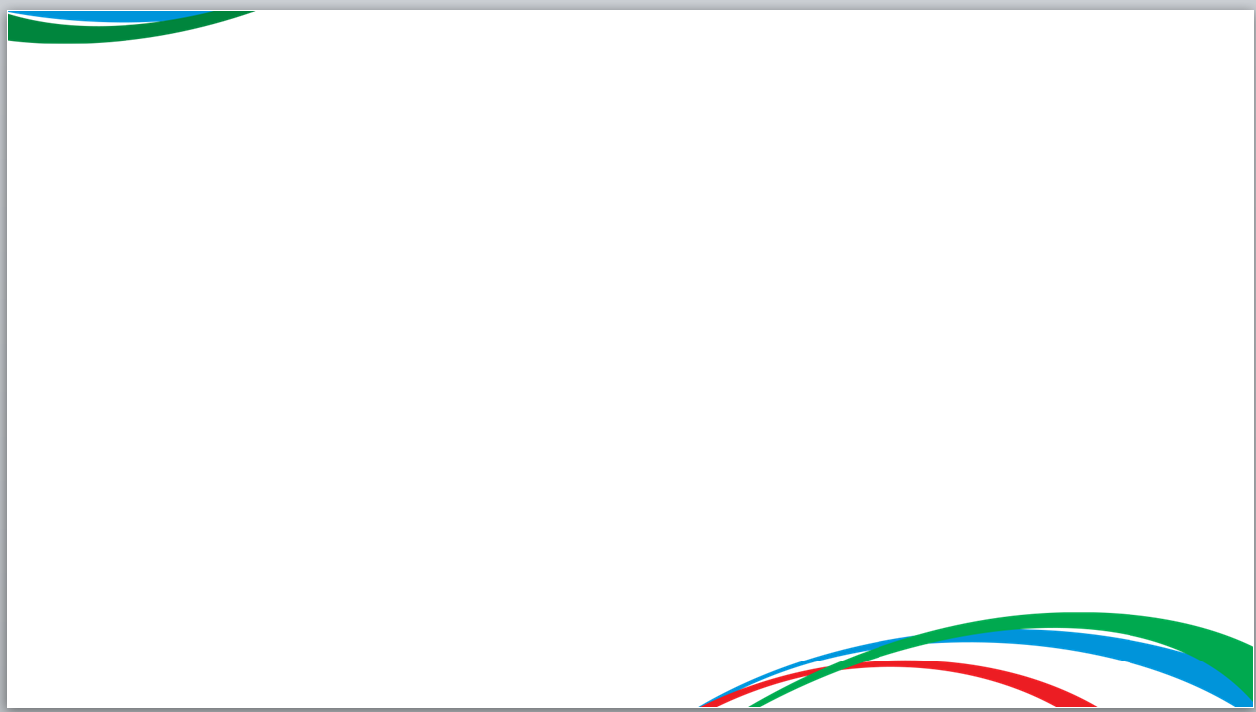 Экзамен по специальности 3.2.3 «Общественное здоровье и организация здравоохранения, социология и история медицины» проводится в письменной форме. 
На выполнение экзаменационной работы отводится 120 минут. 
Экзаменационный билет содержит 4 вопроса, на которые необходимо дать развернутый письменный ответ. 
Первый вопрос касается оценки показателей общественного здоровья. Второй вопрос экзаменационного билета отражает знание вопросов деятельности медицинских организаций. Третий вопрос посвящён характеристике некоторых методов изучения общественного здоровья и здравоохранения. Четвертый вопрос касается характеристики систем здравоохранения в целом, экономической составляющей здравоохранения, вопрос управления отраслью.
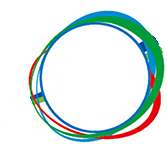 03
Вступительные испытания
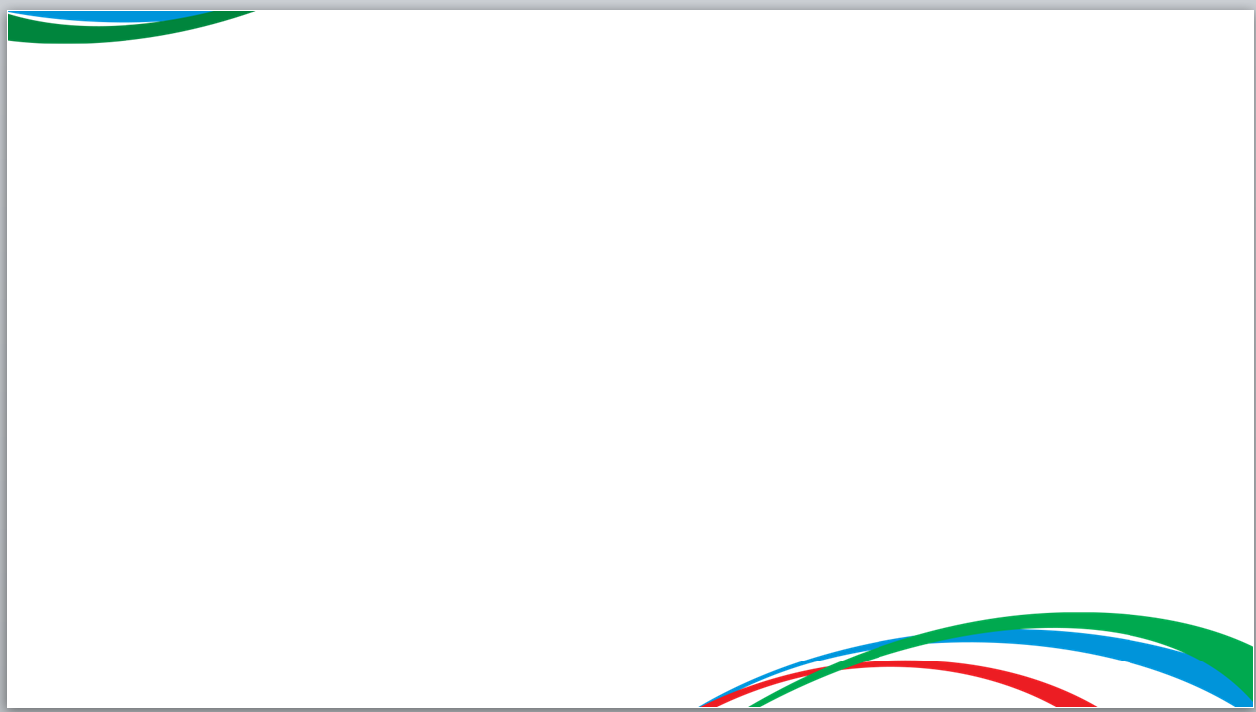 Каждое задание оценивается в 25 баллов. При необходимости в ответах должны быть приведены формулы для расчета статистических показателей и их уровни, схемы управления медицинскими организациями и.т.д. 
За верное выполнение всех заданий работы можно максимально получить 100 баллов.
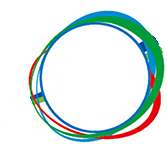 04
Вступительные испытания
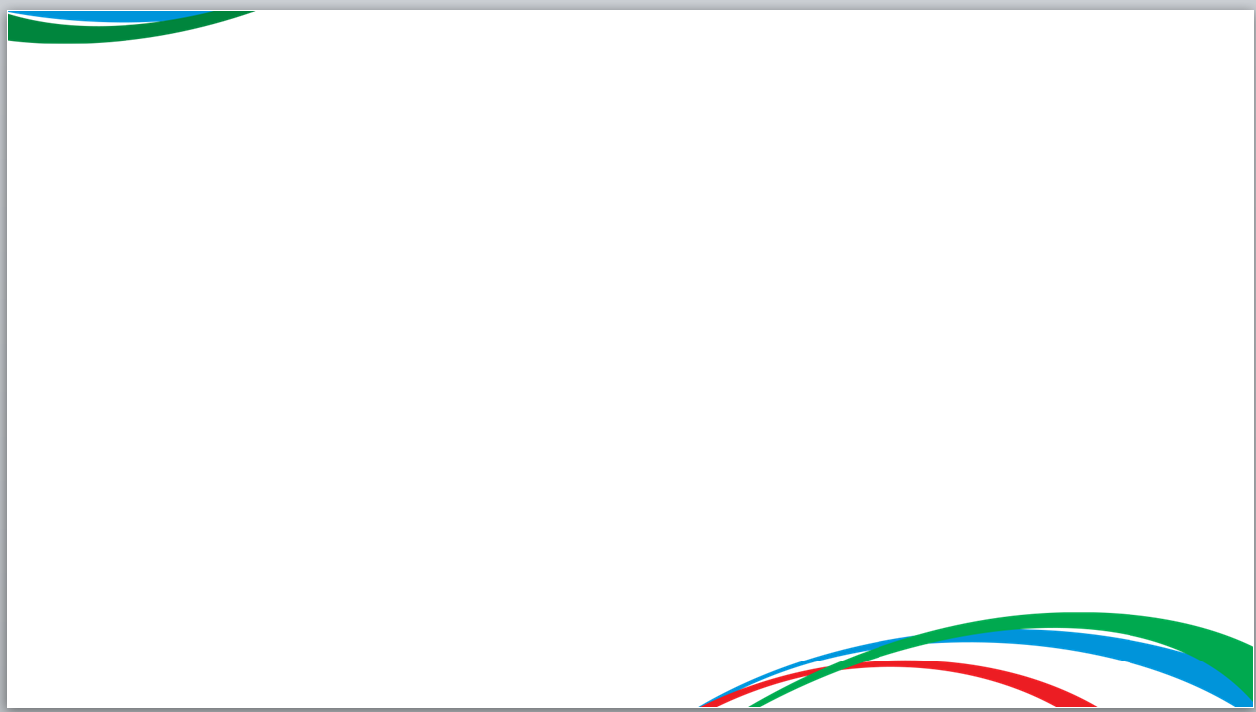 Пример экзаменационного билета.

1. Определение понятия инвалидности как одного из критериев здоровья населения. Понятие о показателях первичной инвалидности, распространенности инвалидности (контингенты).

2.Организация стационарной акушерско-гинекологической помощи. Родильный дом, организация работы, показатели деятельности.

3. Графическое изображение в статистике, виды графических изображений, их использование для анализа явлений.

4. Экономические модели здравоохранения, особенности финансирования государственной, частной и страховой медицины.
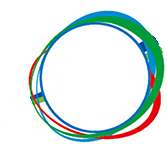 05
СПАСИБО ЗА ВНИМАНИЕ!
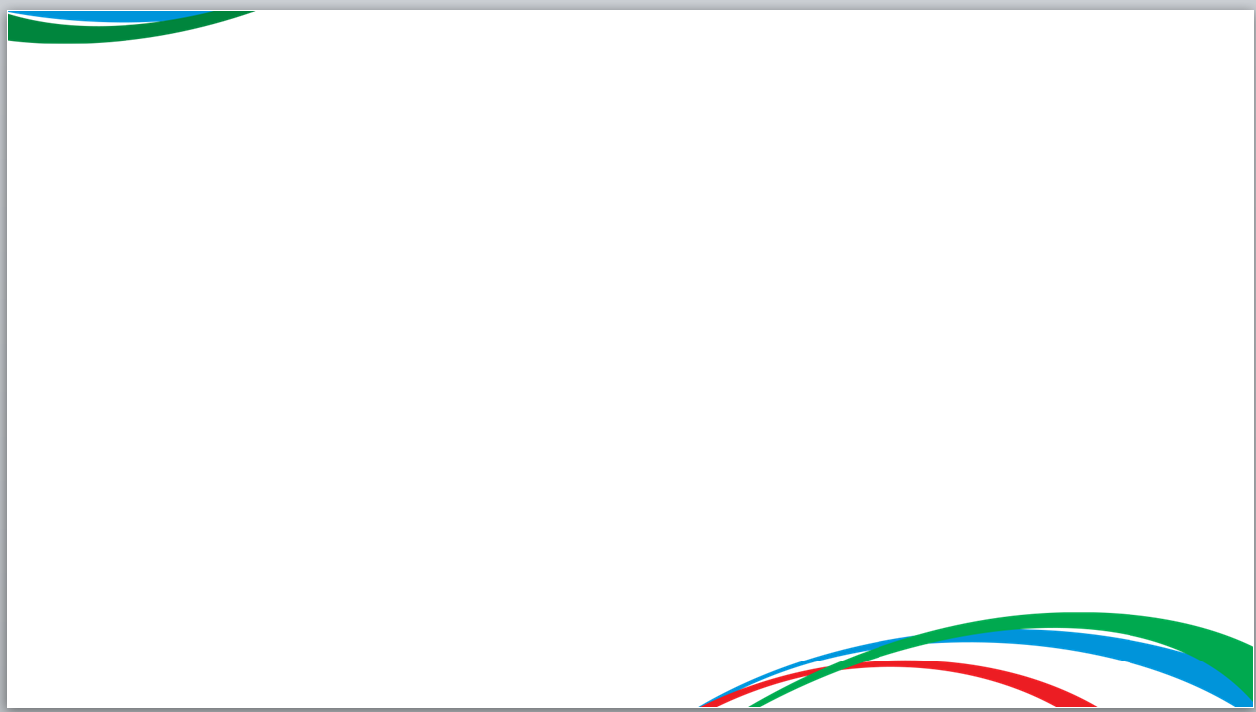 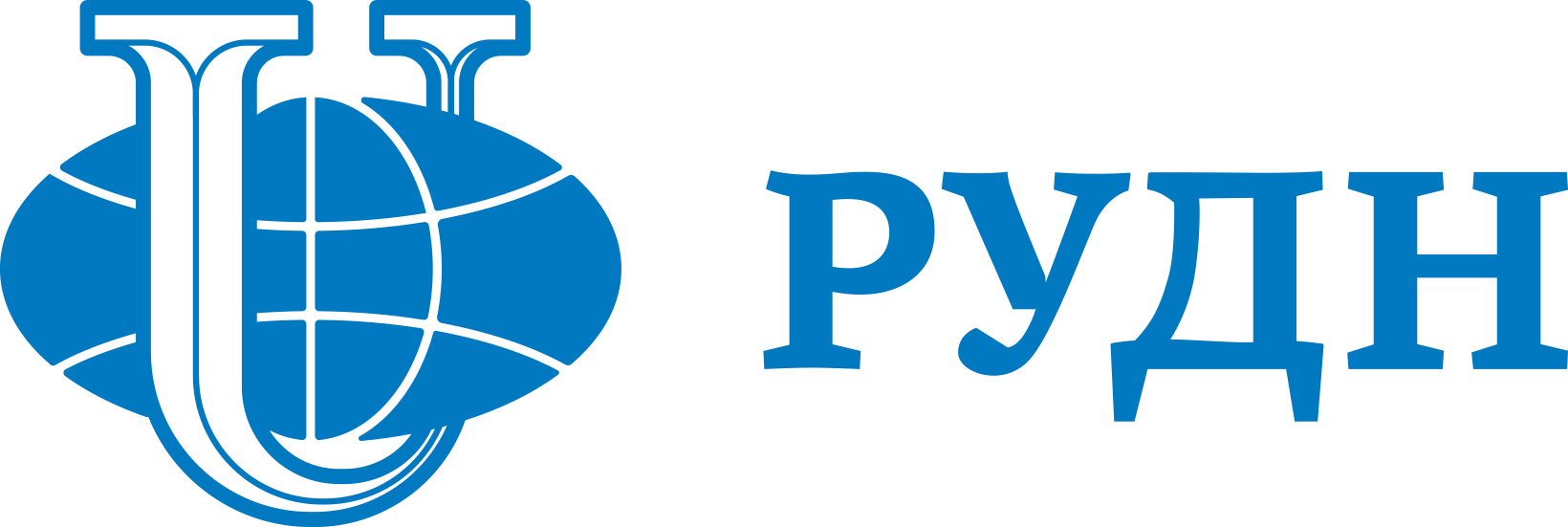